Earthquake
Types
There are several different kinds of quakes:
-Tectonic-Volcanic eruptions-Meteor impacts-Underground explosions-Collapsing structures
Waves
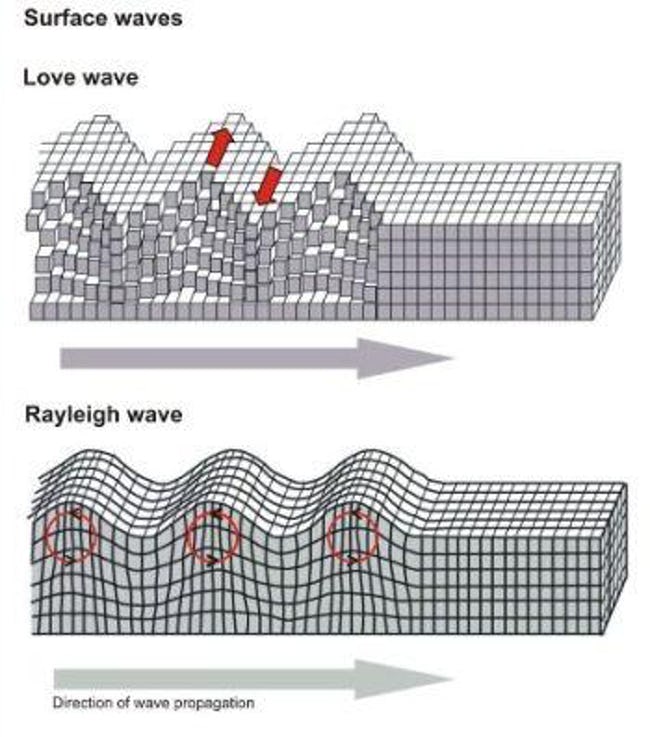 Surface waves:
Love waves
Rayleigh waves
The Epicenter
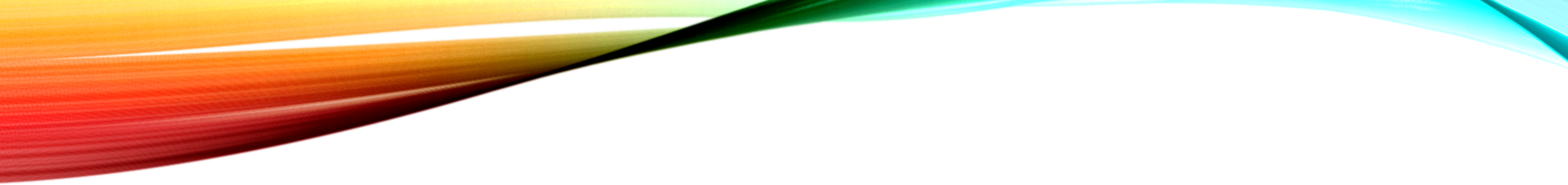 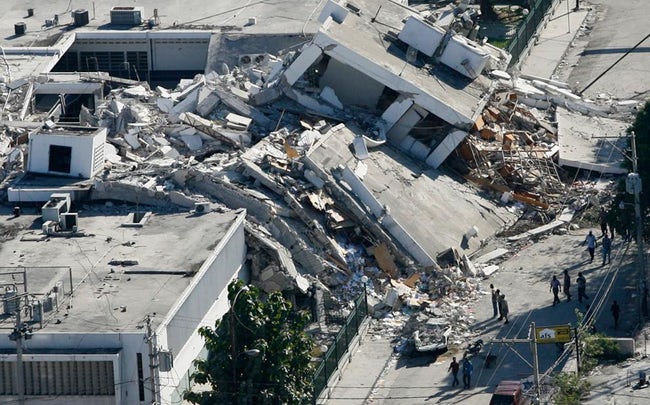 Damage
Thank you for your attention